Il follow-up dietologico: dai centri di eccellenza alla medicina del territorio
Annamaria Sila 
Si.c.ob.
Il follow-up dietologico
Il follow-up dietologico rappresenta una fase fondamentale del percorso 
di cura per pazienti affetti da patologie croniche, obesità, disturbi del 
comportamento alimentare o altre condizioni nutrizionali complesse.

Questo processo non può iniziare ed esaurirsi nei centri d’eccellenza, 
ma deve essere integrato con la medicina del territorio per garantire 
continuità assistenziale, accessibilità e presa in carico a lungo termine.
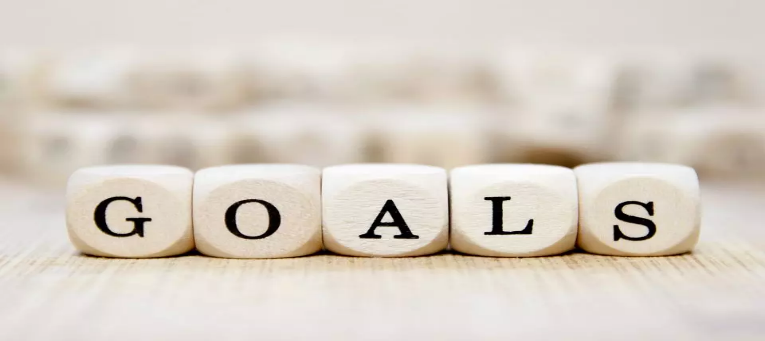 Obiettivi Principali
Integrazione ospedale-territorio:
Promuovere un modello di rete tra centri specialistici e medici di medicina generale,
dietisti e nutrizionisti territoriali
Continuità assistenziale:
Garantire che il paziente riceva un monitoraggio costante e personalizzato anche al di fuori delle strutture ospedaliere
Formazione e Protocollo condiviso:
Diffondere protocolli comuni tra operatori della salute e favorire la formazione continua
Utilizzo della Telemedicina:
Sfruttare strumenti digitali per il monitoraggio remoto e la comunicazione tra pazienti e 
professionisti
Empowerment del paziente:
    Favorire l’autogestione e la consapevolezza attraverso percorsi educativi e supporto 
    motivazionale
Proposte di Percorso
-Valutazione iniziale nei Centri di Eccellenza 
Diagnosi, piano nutrizionale iniziale, eventuale trattamento multidisciplinare
-Presa in Carico territoriale
medico di base, dietista del territorio con aggiornamenti regolari
accesso a sportelli nutrizionali o ambulatori dedicati
-Follow-up Digitale
 App e piattaforme per registrazione dei pasti, attività e contatti periodici

-Valutazione periodica nei centri di riferimento
Controlli ogni 3- 6-12 mesi per rivalutazione e eventuali modifiche del piano
E’ innegabile  che l’alimentazione gioca un ruolo cruciale nella prevenzione e nella gestione di numerose patologie croniche: diabete, obesità, dislipidemie, CVD…
MA …il trattamento dietologico troppo spesso si esaurisce nel momento della diagnosi o dell’intervento ospedaliero, senza un adeguato follow-up
Garantire continuità assistenziale attraverso un’integrazione tra i centri specialistici e la medicina del territorio
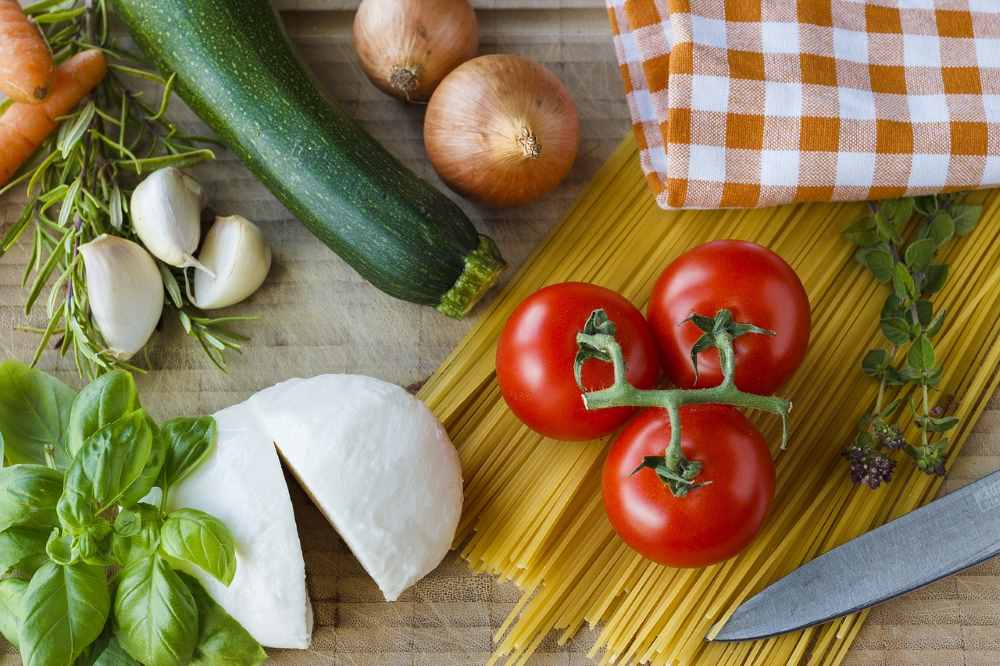 La Medicina del 
Territorio
Ruolo dei Centri di Eccellenza
-Diagnosi avanzate ed inquadramento 
multidisciplinare

 -Elaborazione di piani nutrizionali complessi 

-Gestione di casi gravi o resistenti ai trattamenti
 standard

-Formazione e supervisione dei professionisti 
Territoriali
-Medici di medicina generale, pediatri, dietisti 
e nutrizionisti territoriali

-Ambulatori di nutrizione nelle ASL e consultori

-Importanza dell’accessibilità, continuità e 
prossimità al paziente

-Attività educative e di prevenzione
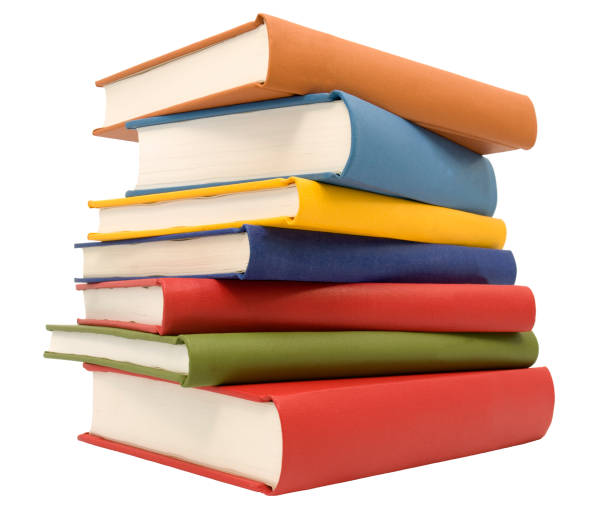 Quale può essere un modello di Integrazione Ospedale-Territorio
Percorso assistenziale integrato(PAI): creazione di un protocollo condiviso tra specialisti e operaori territoriali

Cartella clinica condivisa e Interoperabilità dei dati 

Follow-up nutrizionale struttuturato (per es. con incontri mensili, check trimestrali, supporto continuo con servizio di counseling nutrizioanle…)

Telemedicina e strumenti digitali: App, videoconsulti, piattaforme per il monitoraggio dei parametri antropometrici e aderenza dietetica
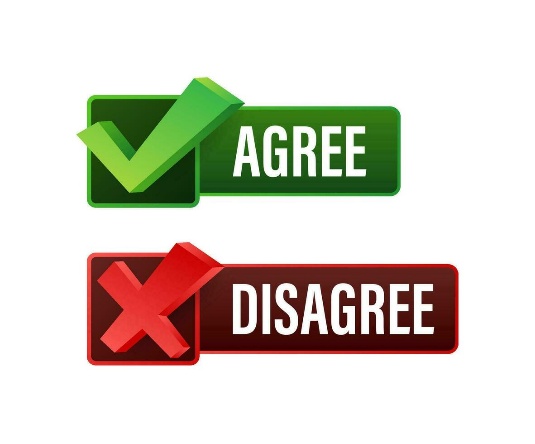 Vantaggi attesi
Maggiore efficacia nel lungo termine del trattamento nutrizionale

Riduzione delle recidive e dei ricoveri 

Empowerment del paziente e miglioramento della qualità della vita 

Sostenibilità del sistema sanitario grazie a una rete territoriale attiva
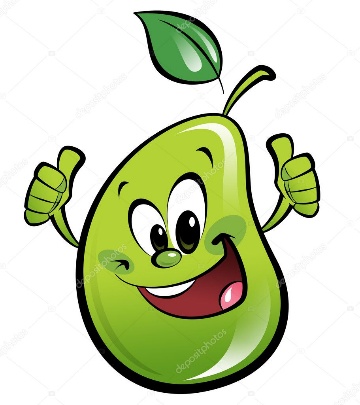 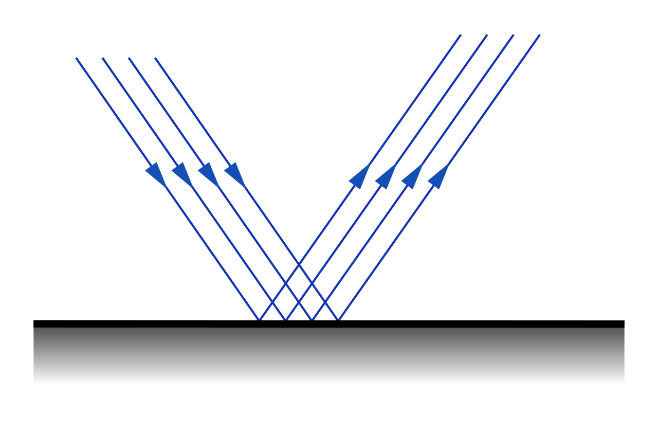 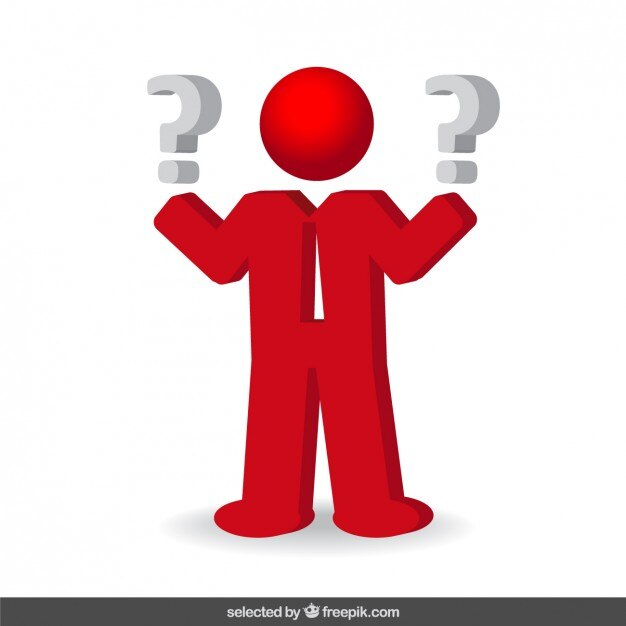 Criticità e Soluzioni
Soluzioni Proposte
CRITICITA’                                                        
-Scarsa comunicazione tra livelli  

-Mancanza di formazione uniforme                               
                                                                
-Risorse territoriali limitate

-Bassa aderenza del paziente
-Piattaforme digitali condivise
-Programmi ECM per MMG e Dietisti
-Rete di ambulatori integrati, anche
 tramite Case della Salute
-Supporto motivazionale, coaching 
nutrizionale, gruppi di auto aiuto
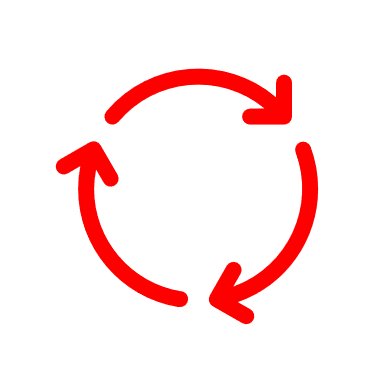 CONCLUSIONI
E’ necessario un modello
 integrato, continuo e 
personalizzato
Il follow –up dietologico non 
può essere considerato un optional
La collaborazione tra centri di eccellenza e medicina del territorio è 
la chiave per un’assistenza nutrizionale efficace e sostenibile
PROPOSTE OPERATIVE…NON PIU’TALI O QUASI
SPERIMENTAZIONE REGIONALE DI UN PROGETTO PILOTA
CREAZIONE DI UNA TASK FORCE NUTRIZIONALE MULTIDISCIPLINARE
INSERIMENTO DEL FOLLOW-UP DIETOLOGICO NEI PDTA 
(Percorsi Diagnostici Terapeutici Assistenziali) REGIONALI
Grazie
«Il futuro dipende da ciò che fai oggi»
Mahatma Gandhi